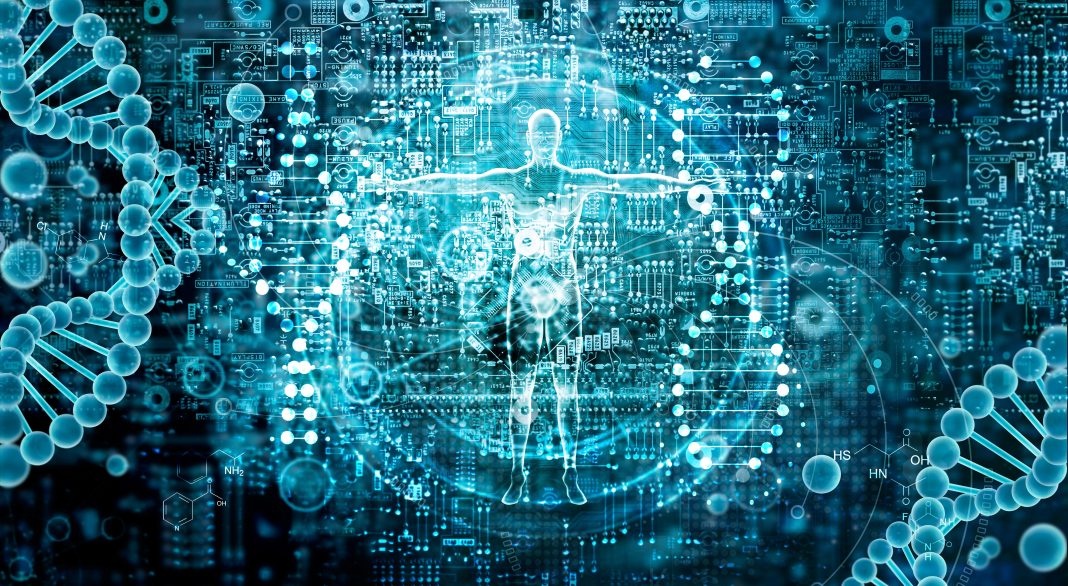 Genomische Surveillance von SARS-CoV-2
MF1 / MF2 / MF4 / AG Evo
15.09.2021
Omikron / B.1.1.529 Mutantionsprofil
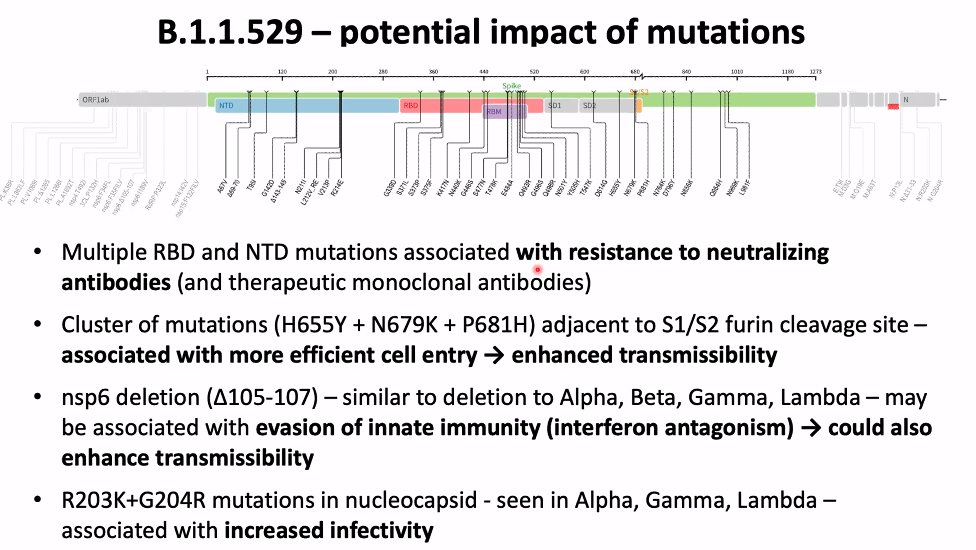 https://twitter.com/miamalan/status/1463846528578109444
Insgesamt sind 9 Mutationen innerhalb des S-Gens aus anderen VOCs bekannt (convergente Entwicklungen). 

Bekannte Assoziationen:
Multiple Aminosäure-Austausche in der RBD und NTD des Spike Proteins  Resistenz gegenüber neutralisierenden und therapeutischen monoklonale Antikörper (z.B. 4 Mutation nahe Bindestelle des Sotrovimab-Antikörpers)
Mutationscluster (H655Y + N679K + P681H) neben der Furinspaltungstelle  verbesserte Wirtszellpenetration  erhöhte Transmissibilität 
Mutationskombination (R203K + G204R) im Nukleokapsid (ebenso in Alpha, Gamma und Lambda)  nachgewiesene erhöhte Infektiosität (https://www.science.org/doi/10.1126/science.abl6184)

Weitere Hypothesen:
nsp6 Deletion (ähnlich auch in Alpha, Beta, Gamma, Lambda)  evtl. Escape vor angeborenen Immunität (Interferon Antagonismus)  erhöhte Transmissibilität
Insertion (EAE) in NTD des Spikeproteins (Mutationshotspot)  evtl.  strukturelle Änderung
11 seltene oder unbekannte Mutationen innerhalb des Spike Proteins  mehr Daten nötig
01.12.2021
Krisenstab: Genomische Surveillance von SARS-CoV-2
2
Omikron / B.1.1.529 Phylogenie
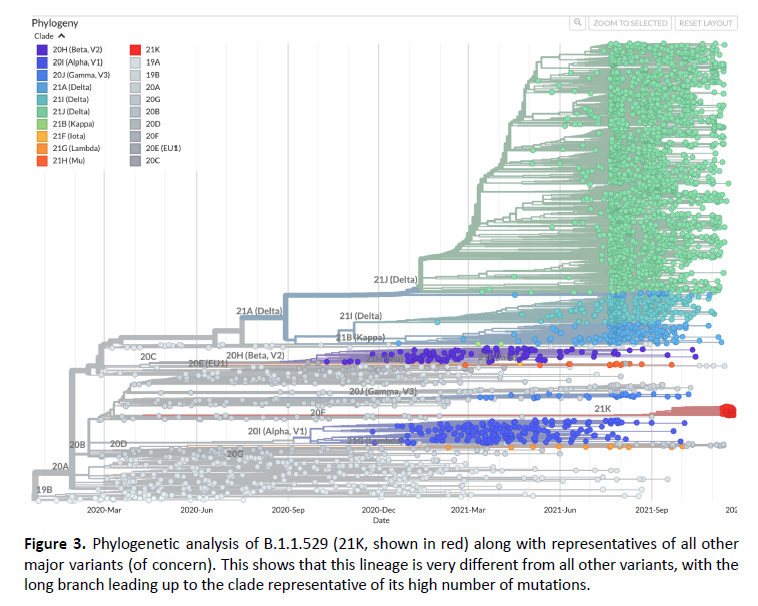 „VOC Baum“ (repräsentative Isolate)

Quelle:
Genomic surveillance of SARS-CoV-2 in Belgium
Report of the National Reference Laboratory
Situation update – 26th of November 2021
GISAID: 191 Omikron Sequenzen
133 South Africa
     19 Botswana
     13 Netherlands
      5 Hong Kong
      5 Australia
      4 United Kingdom
      4 Italy
      2 Canada
      1 Spain
      1 Israel
      1 Germany
      1 Czech Republic
      1 Belgium
      1 Austria
Omikron
Stand 01.12.2021
211 raw data sets available on SRA uploaded by SA!
01.12.2021
Krisenstab: Genomische Surveillance von SARS-CoV-2
3
Omikron / B.1.1.529 Genomische Diversität
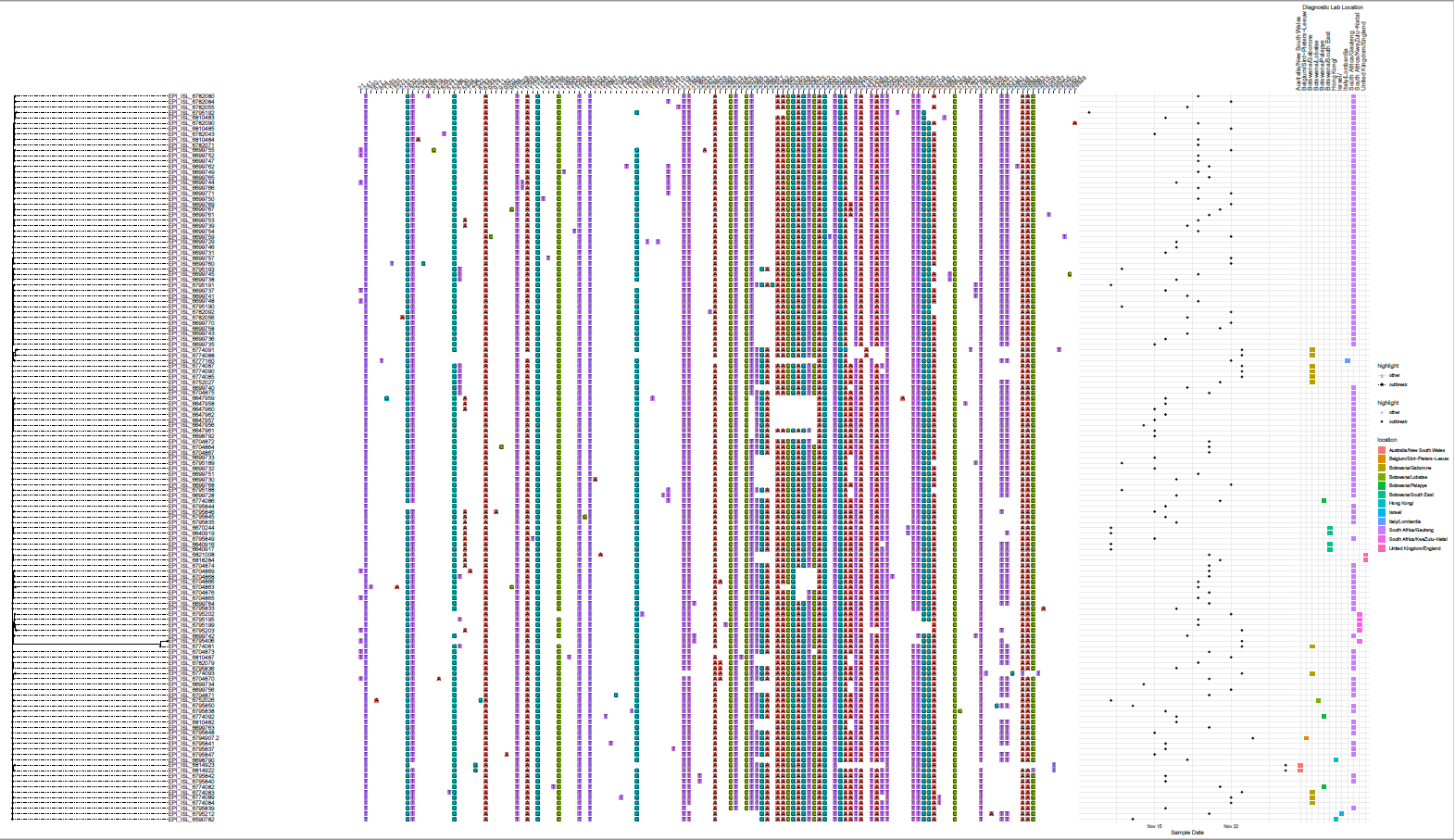 n=135
01.12.2021
Krisenstab: Genomische Surveillance von SARS-CoV-2
4
Omikron / B.1.1.529 Implikation für Amplikon-basierte Sequenzierung
Spike Mutation in
Omikron
Häufigkeit
 [%]
ARTIC V3 Primer Kit Evaluierung (vorläufig)
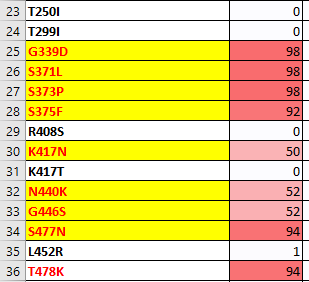 01.12.2021
Krisenstab: Genomische Surveillance von SARS-CoV-2
5
Omikron / B.1.1.529 Können wir neue Virusvariantenerkennen? JA!
Mutations-basierte Screening-Verfahren in der Genomischen Surveillance in MF1:
L = IMSSC2 Labornetzwerk / * Eigenentwicklung
01.12.2021
Krisenstab: Genomische Surveillance von SARS-CoV-2
6
Delta + N501Y
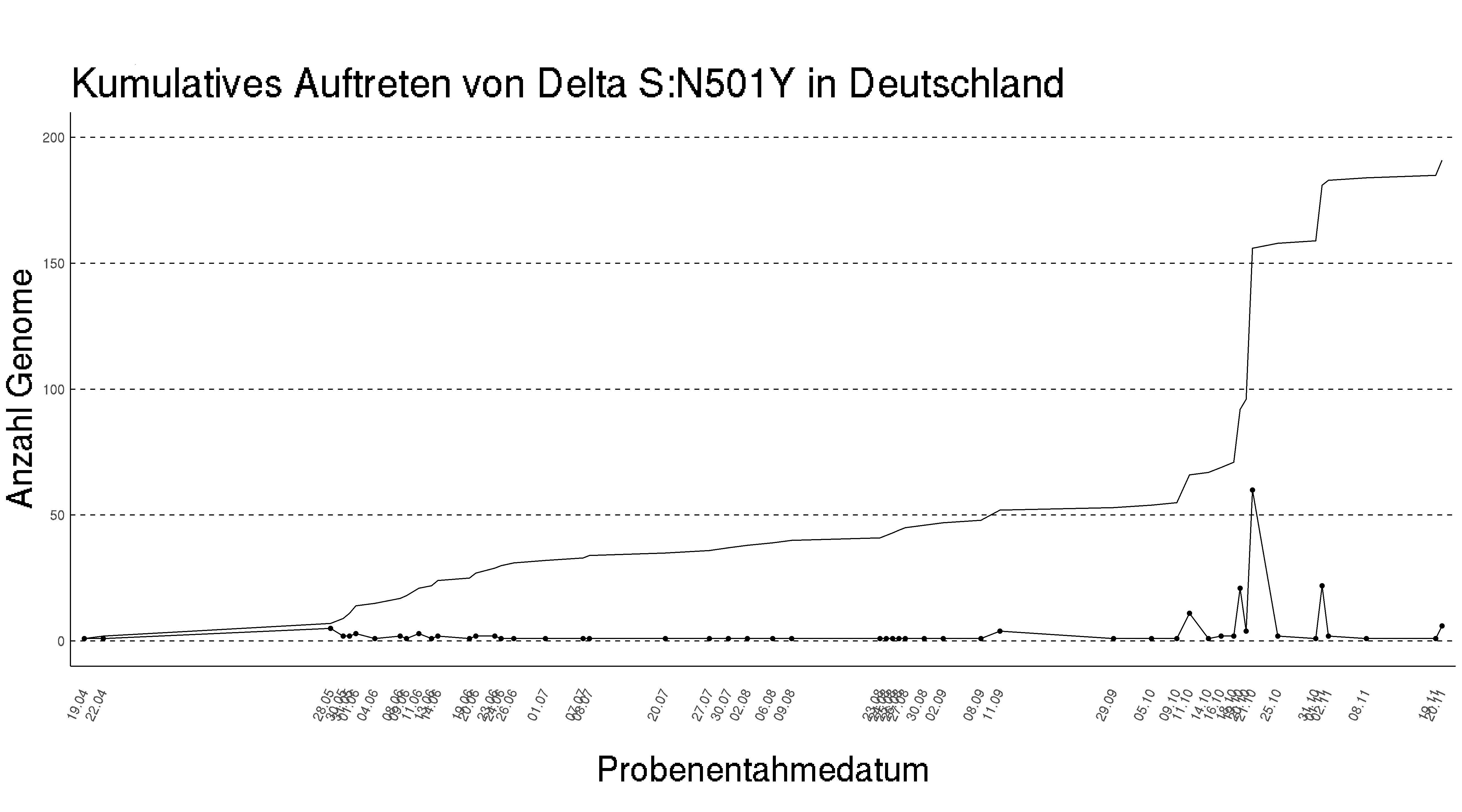 01.12.2021
Krisenstab: Genomische Surveillance von SARS-CoV-2
7